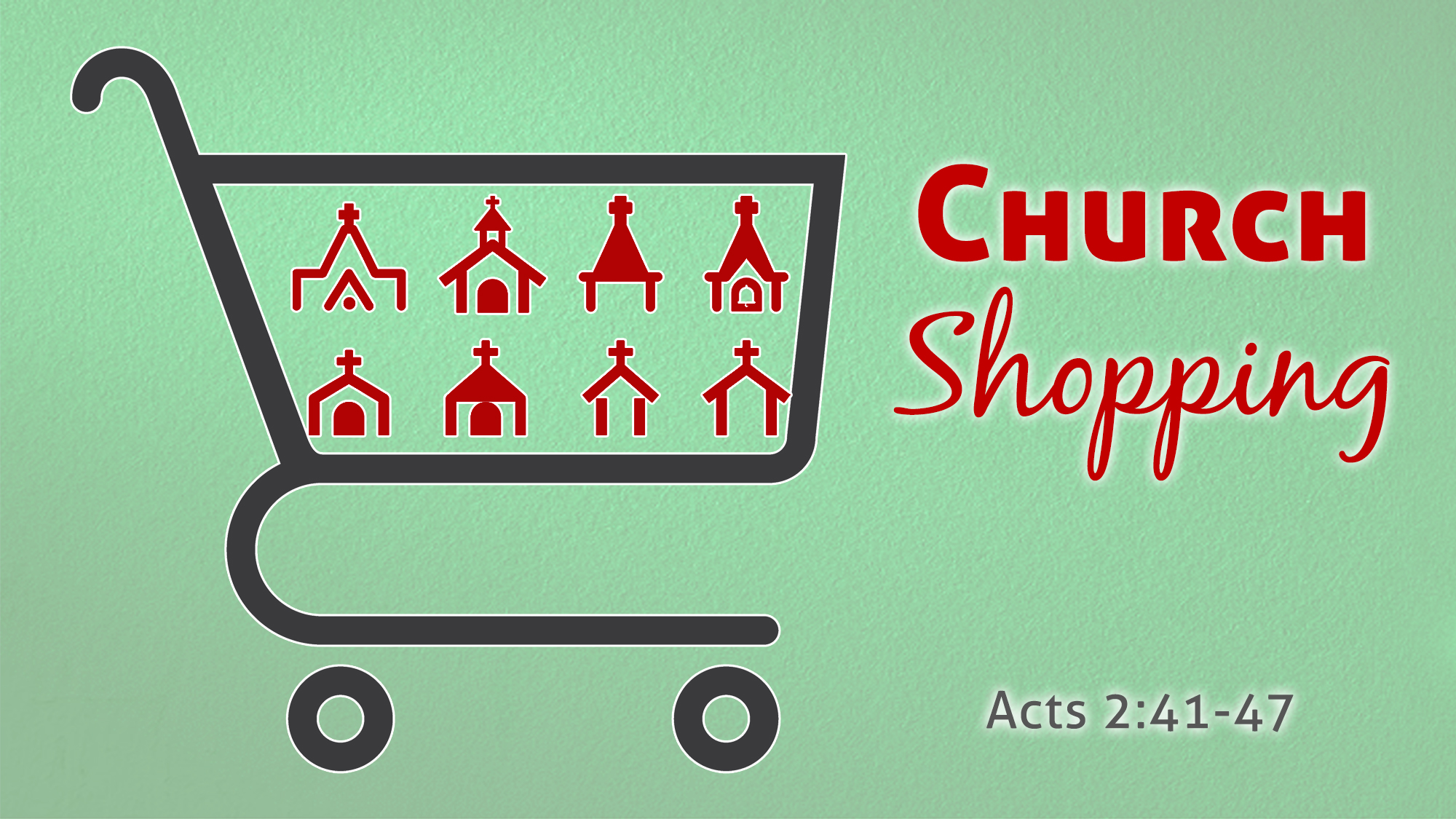 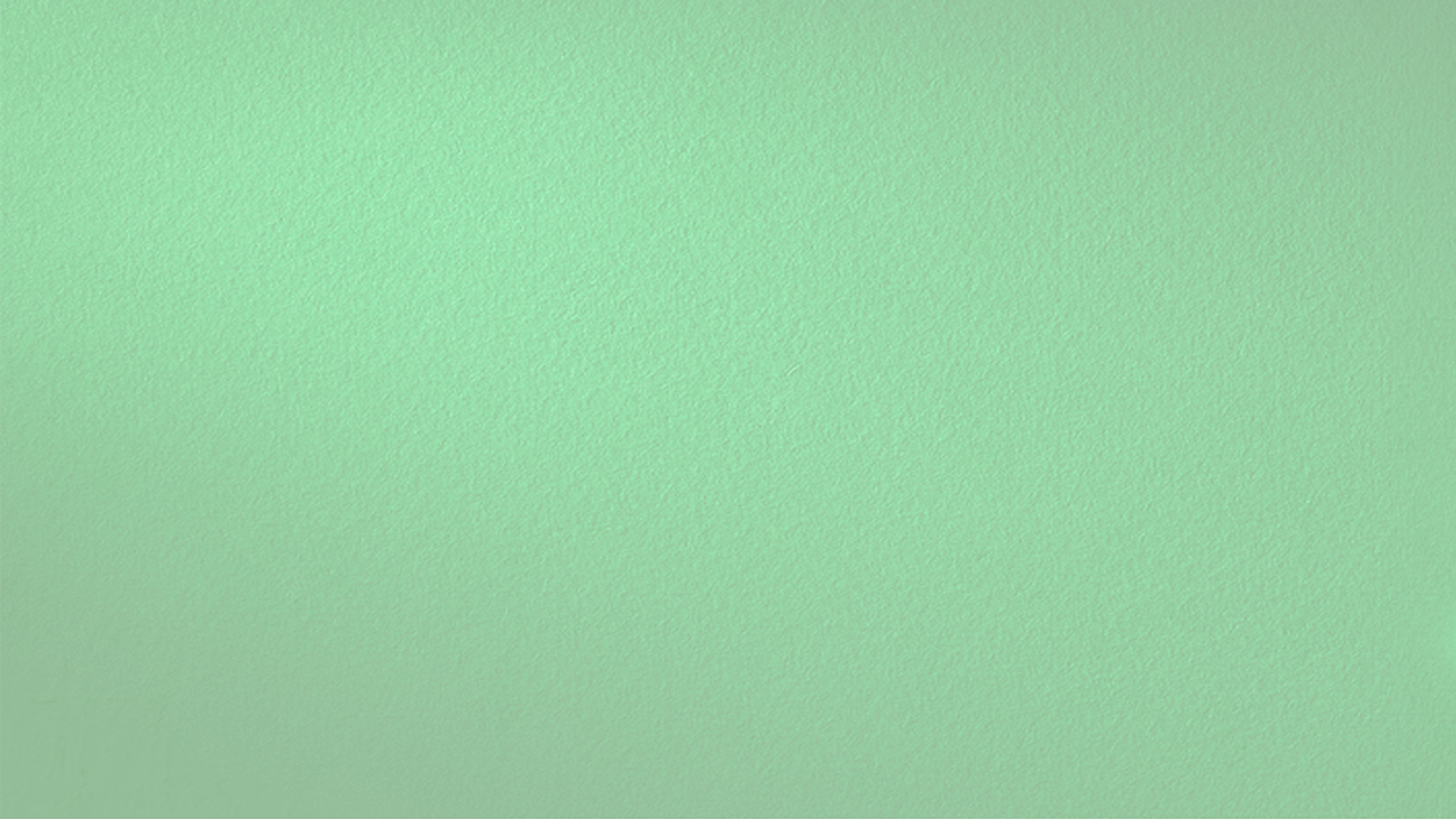 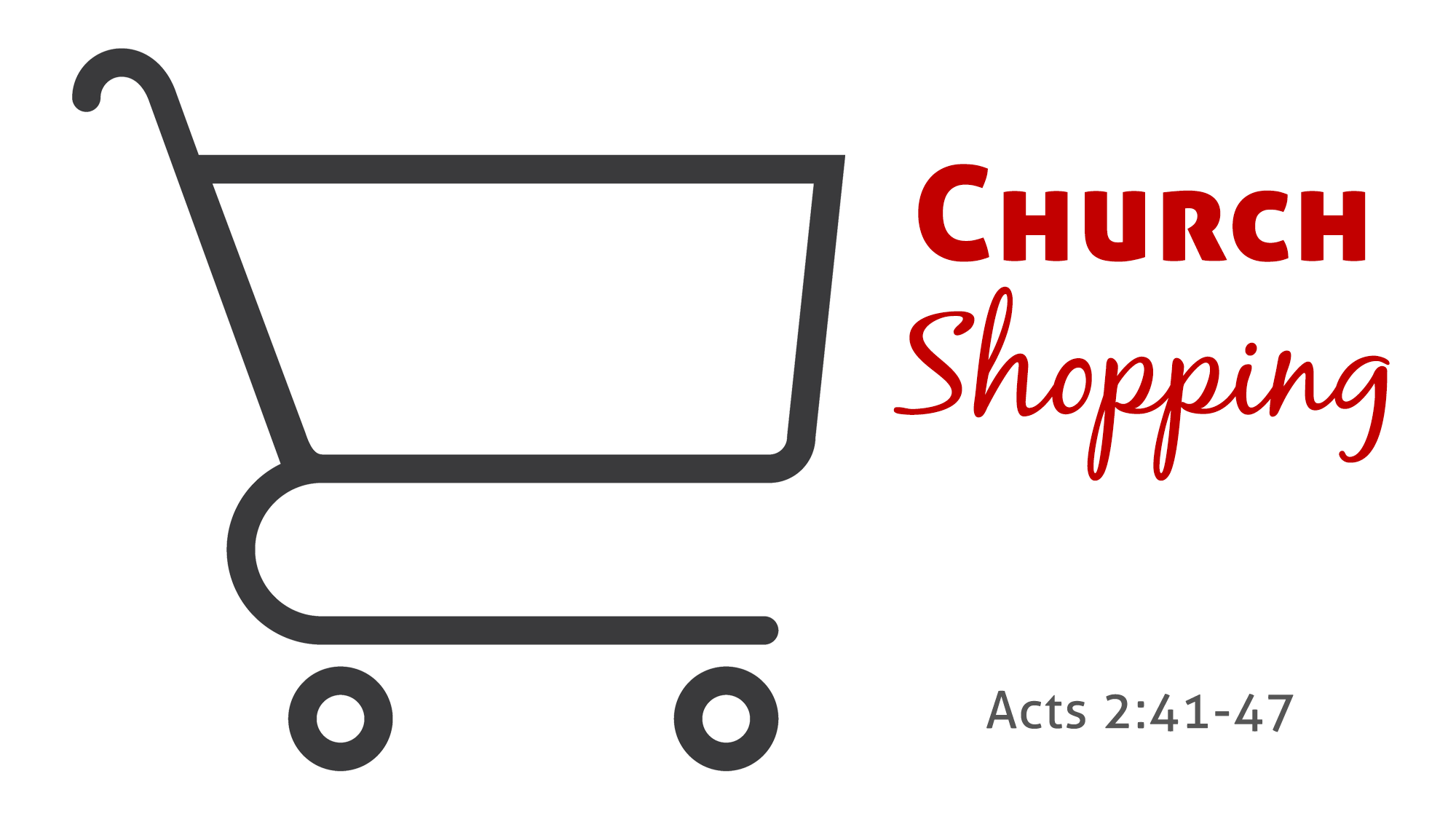 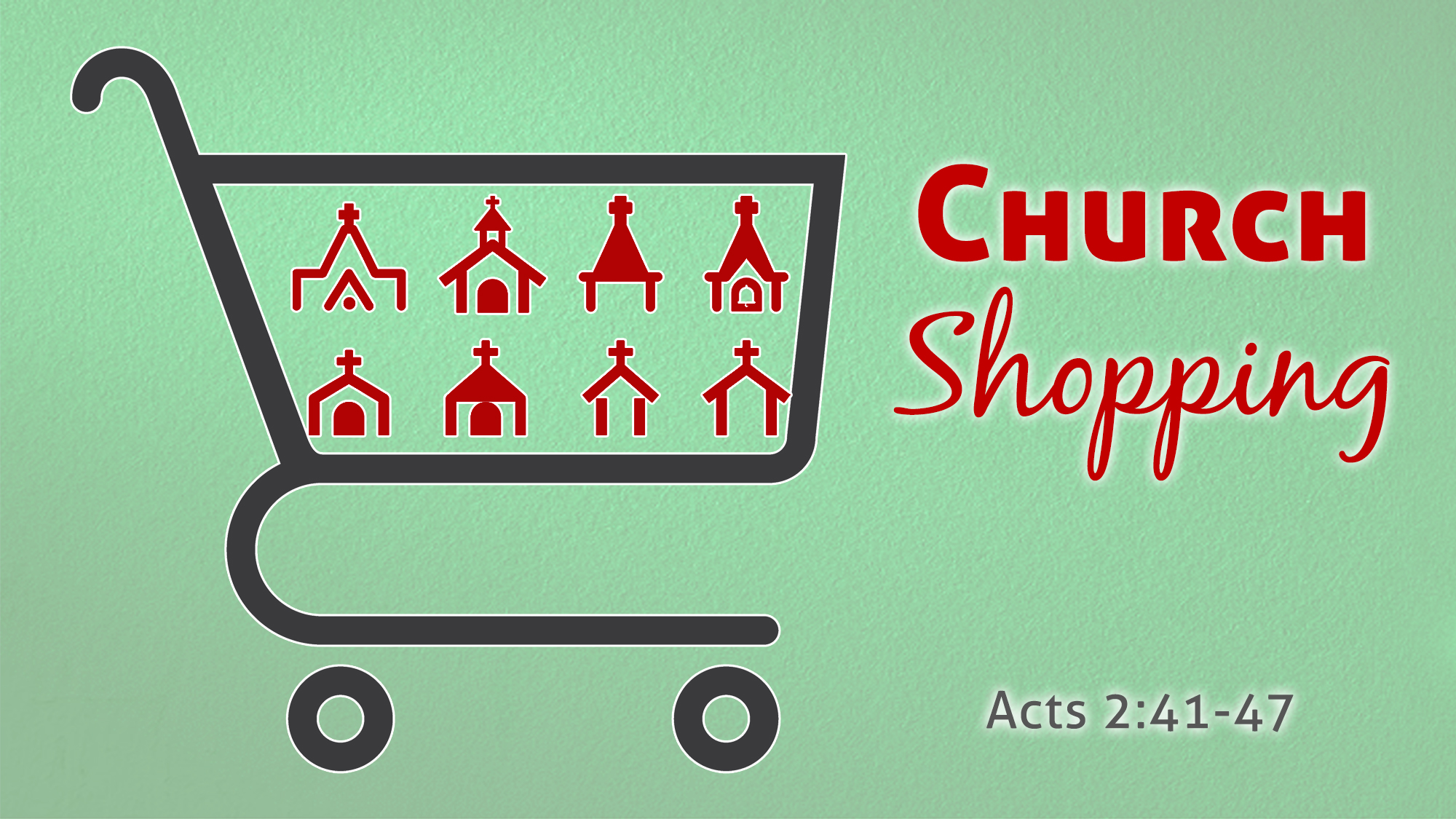 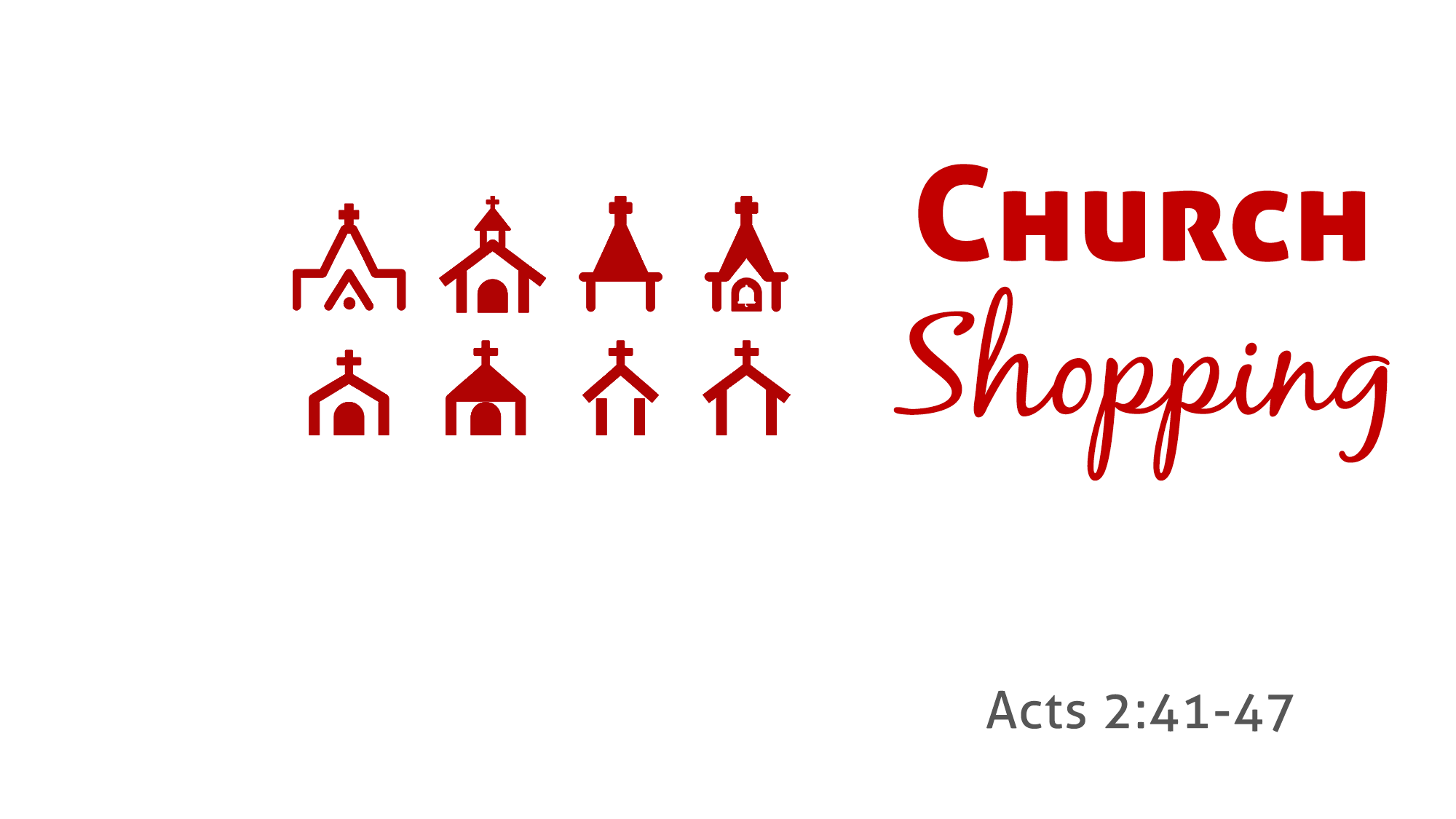 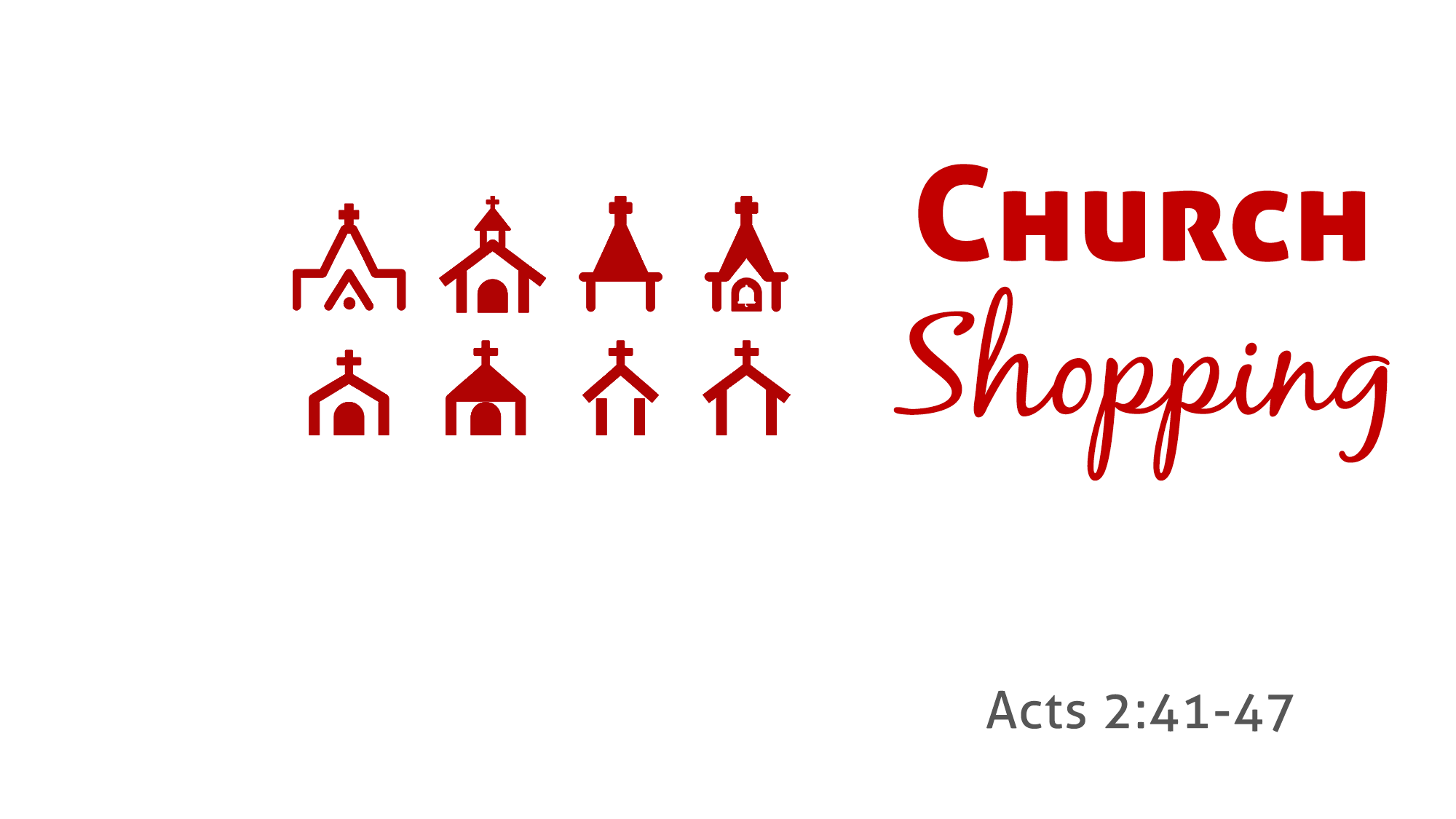 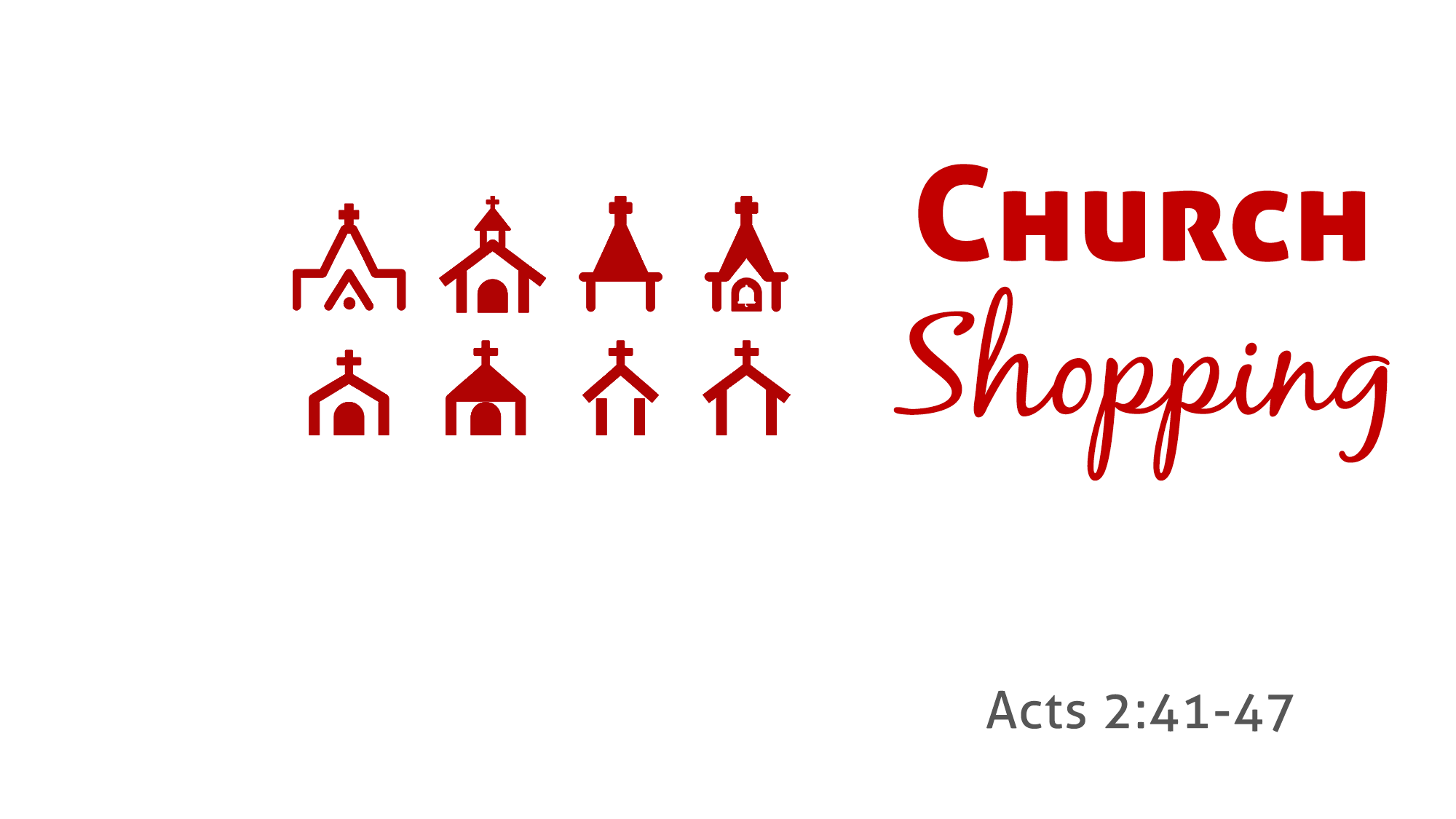 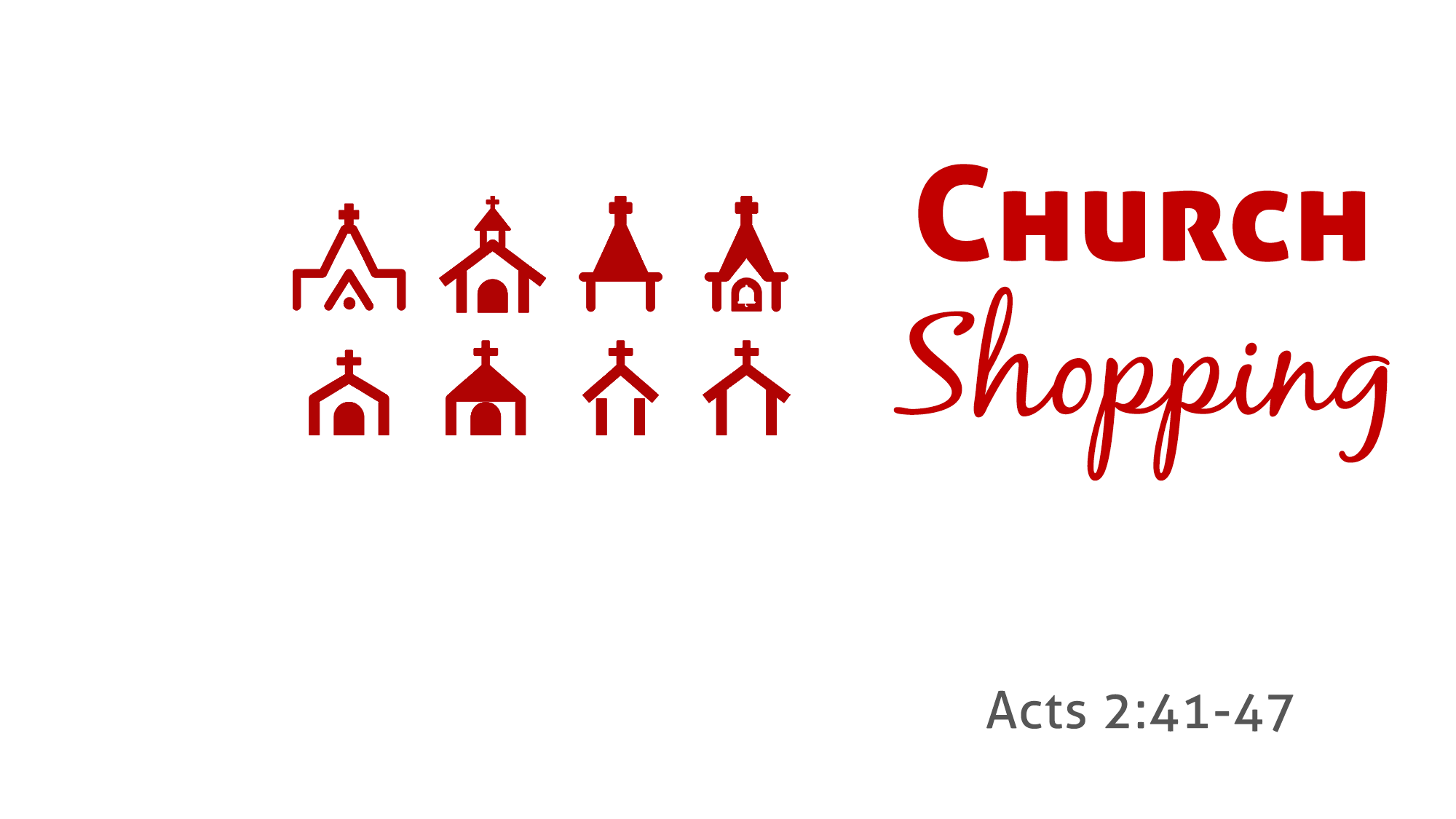 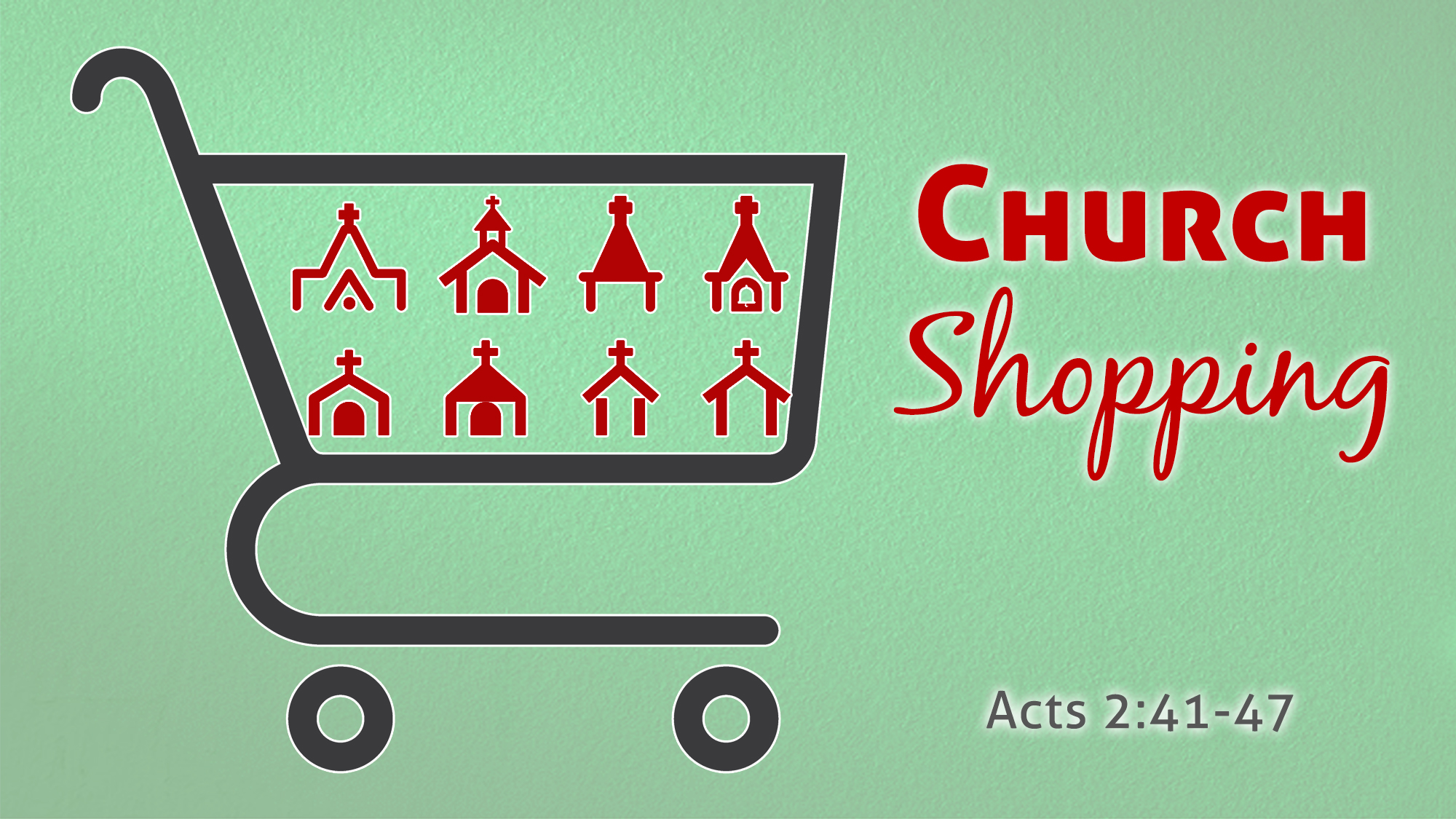 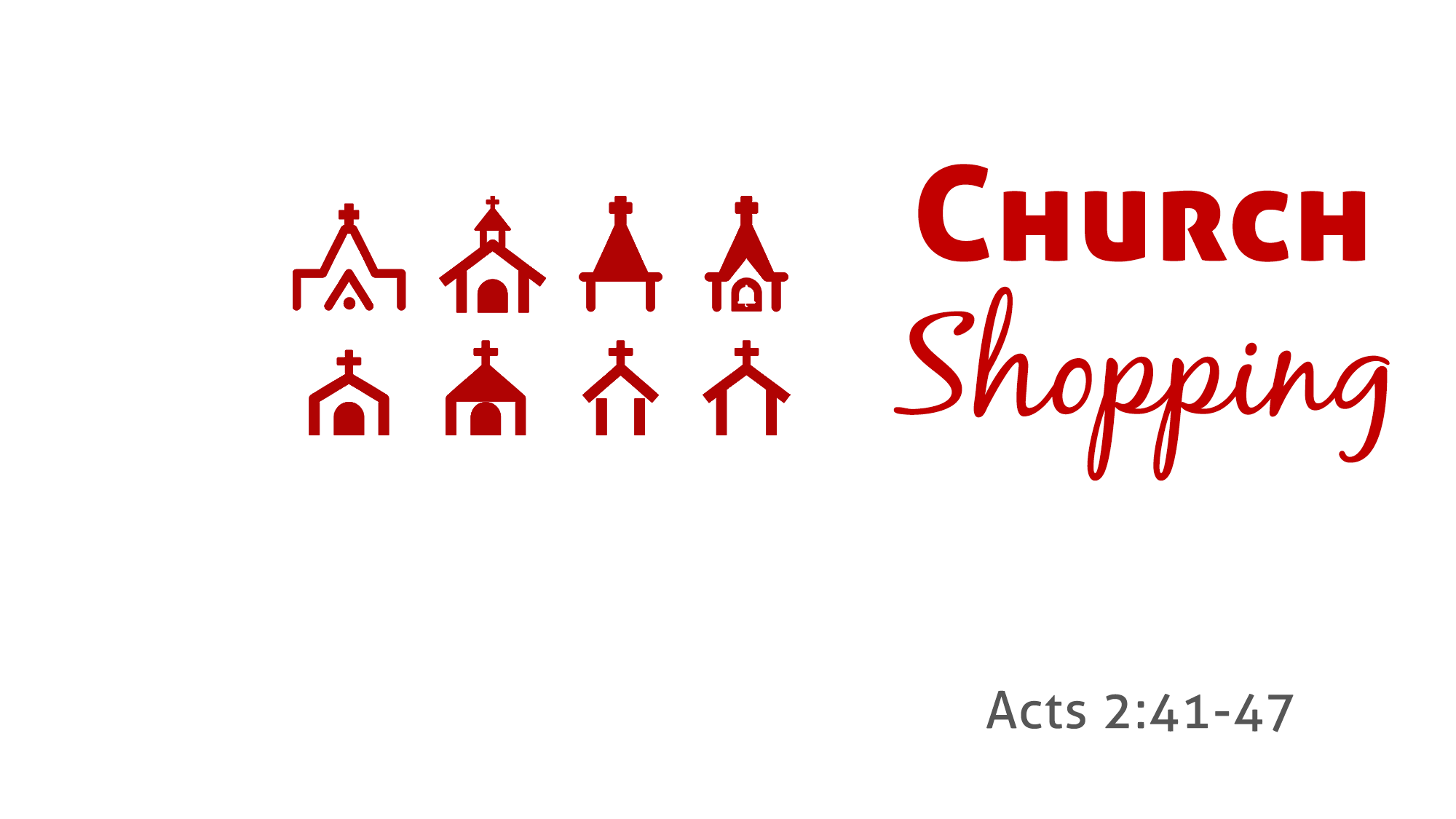 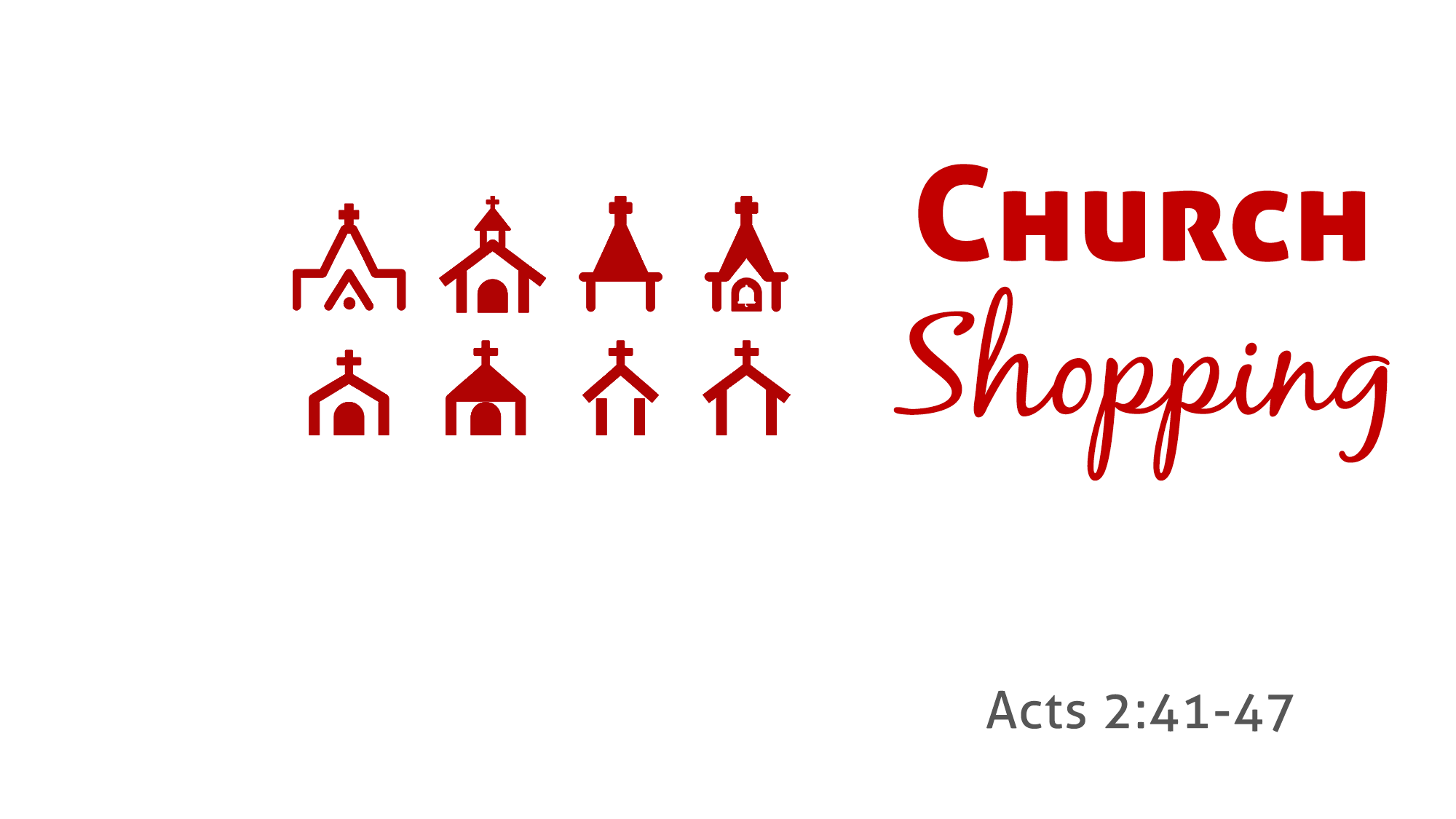 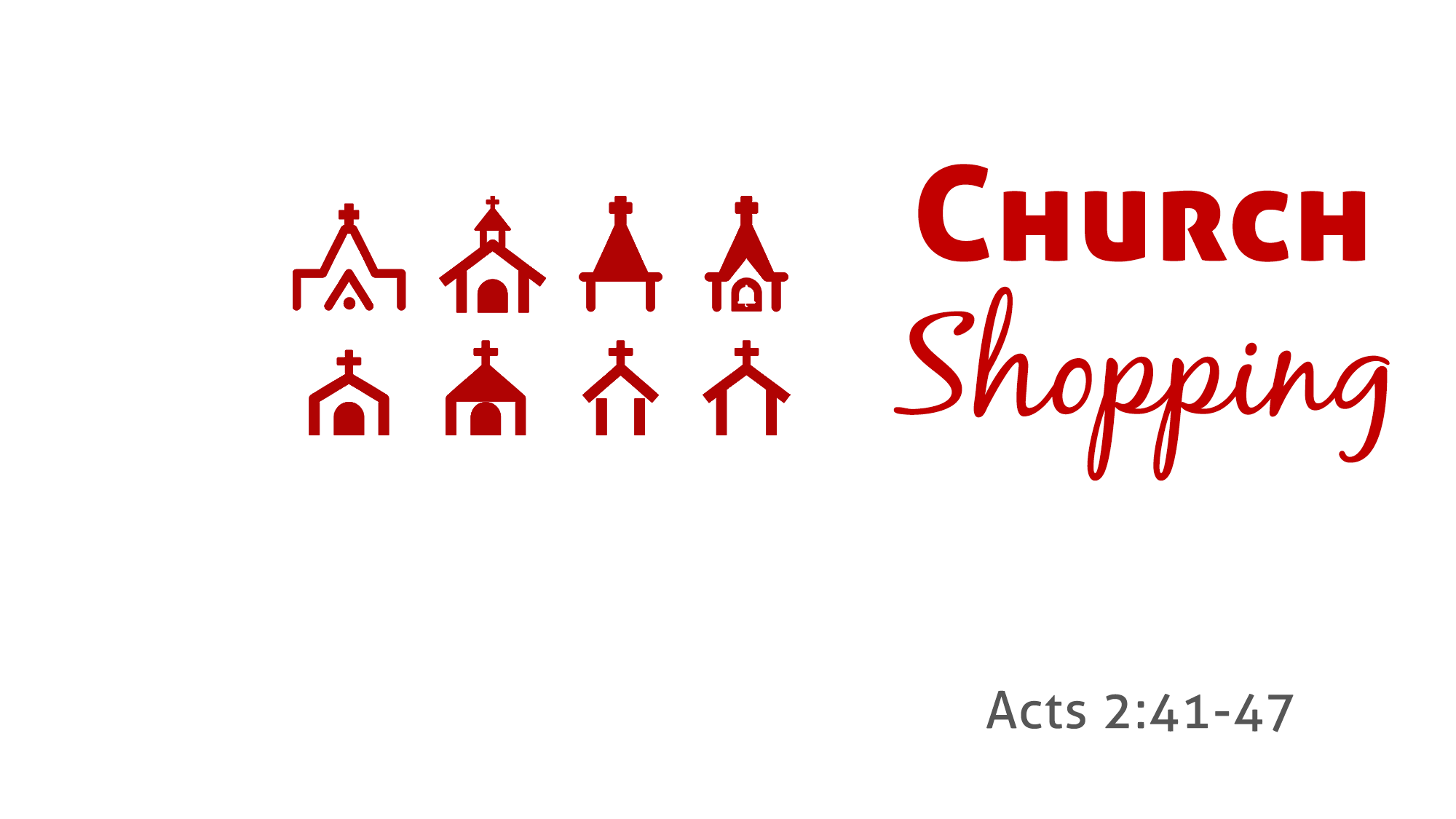 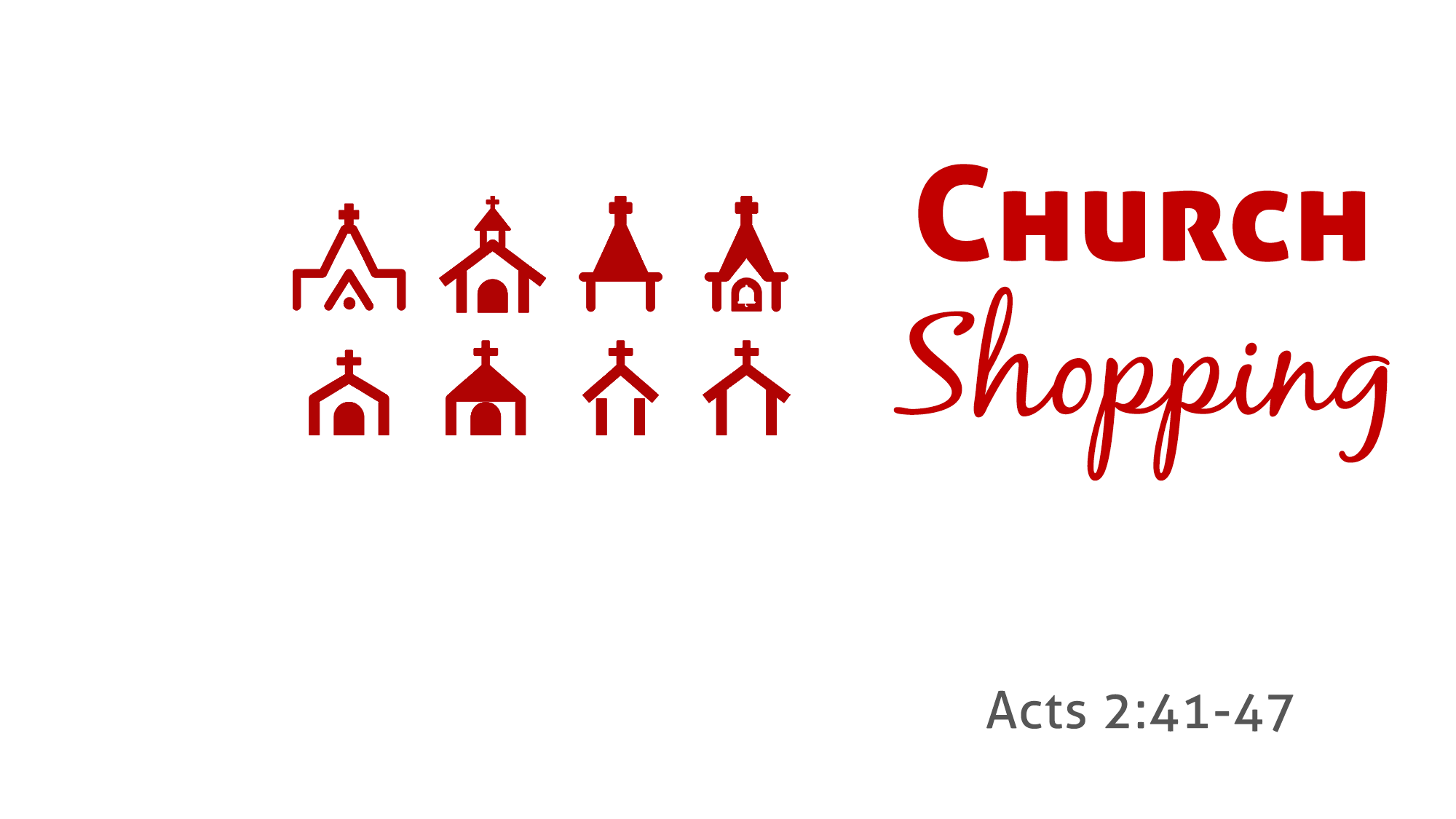 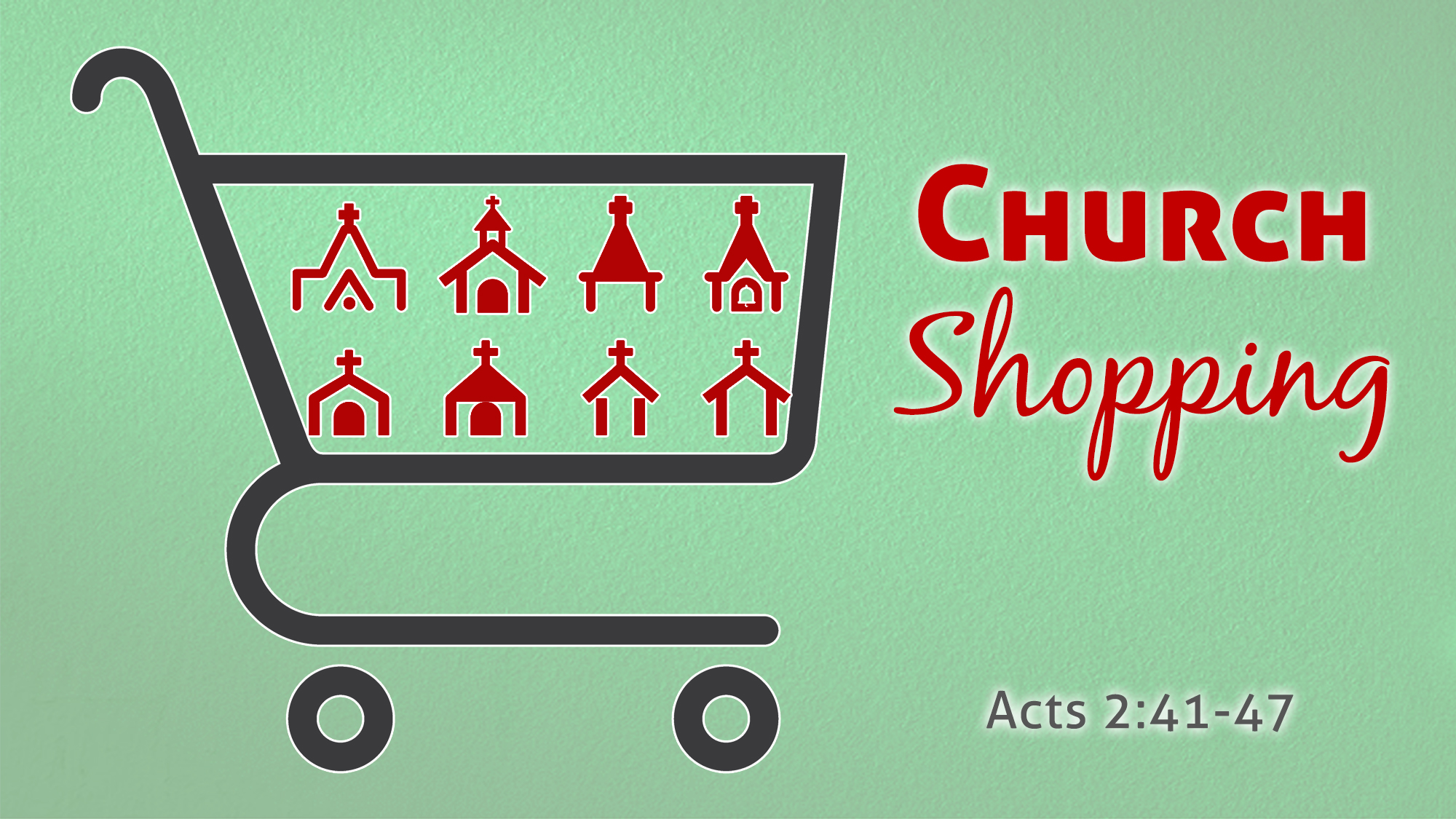 God said there is “one church” (Eph. 4:4; 2:16; cf. 1:22-23)
God said His church would always be on this earth (Dan. 2:44; Matt. 16:18)
God said, “Seek and you will find” (Matt. 7:7)
God saves and will save those in His church (Acts 2:47; Eph. 5:23; 1 Cor. 15:24)
God established that one church in Acts 2
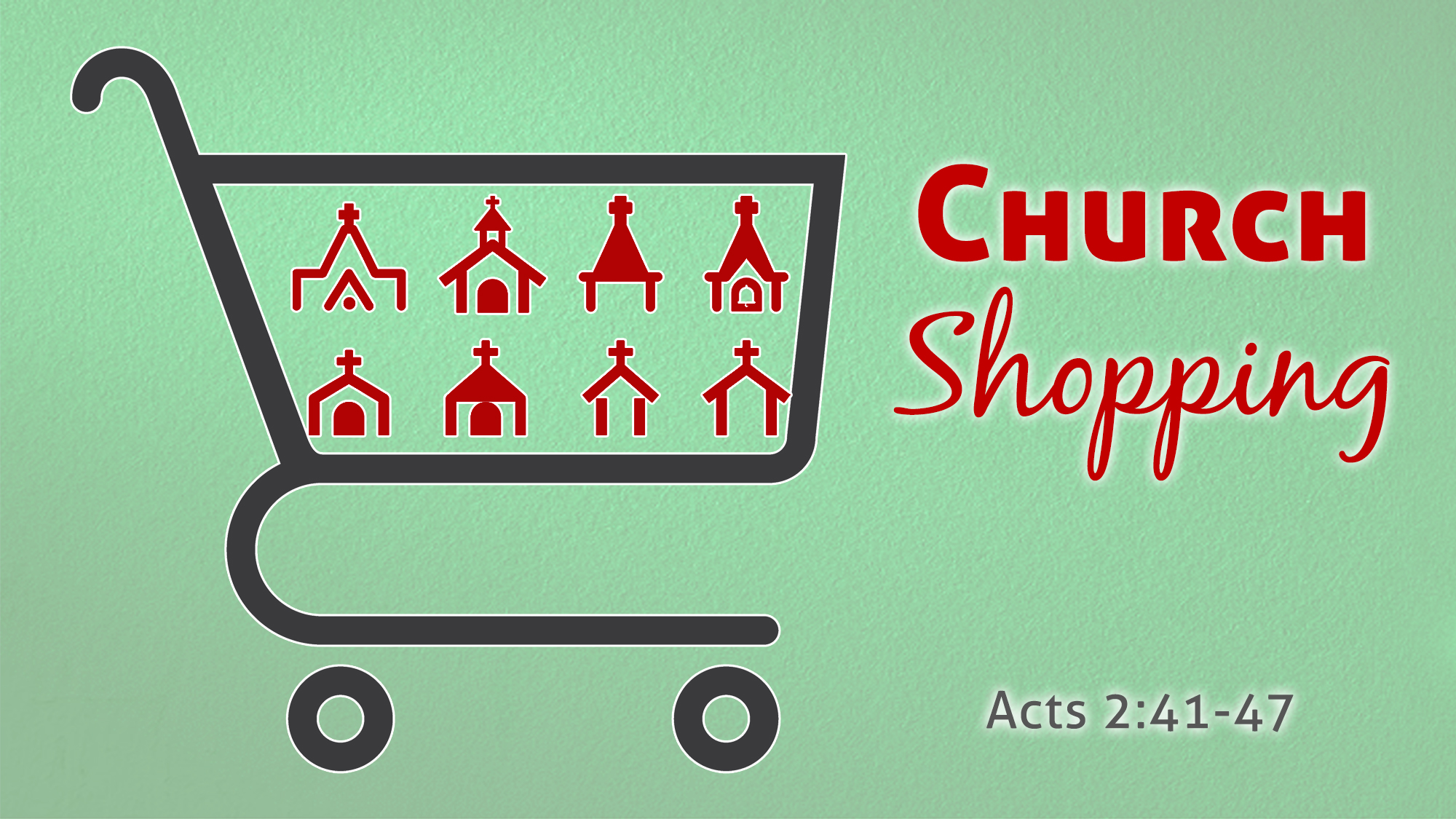 The “shopping guide” specifies:
Originated in heaven with God, not man (Dan. 2:44; Matt. 4:17; 16:18-19)
Established in Jerusalem on Pentecost (Acts 2:1-47; Isa. 2:2-4; Luke 24:47)
Christ is its only foundation, not man (1 Cor. 3:11; Eph. 2:20; Matt. 16:18)
The “shopping guide” specifies:
The church has a mark of ownership and it’s not man – often using word “of” (1 Cor. 1:2; 1 Tim. 3:15; Rom. 16:16; Matt. 16:18)
No other “name” can save (Acts 4:12)
Christ is the one and only head (Eph. 1:22-23; 5:23)
The “shopping guide” specifies:
The Bible as the church’s only authority (2 Tim. 3:16-17; Col. 3:17; 1 Pet. 4:11; John 12:48)
The Bible organization of the original church (Acts 14:23; 20:28-31; Phil. 1:1; 1 Tim. 3:1-13)
The Bible worship of the original church (Acts 2:42; 20:7; 1 Cor. 11:17-34; 16:1-2; Eph. 5:19)
God’s plan and structure was never to be changed (Gal. 1:6-9; 1 Cor. 4:17; 7:17; 14:33; 16:1; Rev. 22:18-19; 2 Tim. 1:13)
The “shopping guide” specifies:
The church of the Bible cost Jesus His life (Eph. 5:2, 23, 25)
The church of the Bible cost Jesus His blood (Acts 20:28; 1 Pet. 1:18-19)
Jesus paid the price Himself (1 Cor. 6:19-20; 2 Pet. 2:1; 2 Cor. 5:21)
The “shopping guide” specifies to enter and obtain the blessings of His church:
One must believe that Jesus is God’s Son (Acts 16:31)
One must repent of sins and turn to God (Acts 17:30-31)
One must confess faith in Jesus Christ (Rom. 10:9)
One must be immersed into Christ and His church (1 Cor. 12:13; John 3:3-5)
One must remain a faithful servant in the church (Matt. 25:23)
The “shopping guide” specifies:
The church is to follow the Bible in all it does (Col. 3:17; Matt. 7:21-27)
The church is to demonstrate true love in all it does (John 13:34-35)
The church is to be governed by selflessness in all it does (Phil. 2:3-5)
The church is to give God the glory in all it does (1 Cor. 10:31)
The “shopping guide” specifies to enter and obtain the blessings of His church:
One must believe that Jesus is God’s Son (Acts 16:31)
One must repent of sins and turn to God (Acts 17:30-31)
One must confess faith in Jesus Christ (Rom. 10:9)
One must be immersed into Christ and His church (1 Cor. 12:13; John 3:3-5)
One must remain a faithful servant in the church (Matt. 25:23)